Progress on the FTM prototype
Measurements - Setup
Main goal to measure the effective gain 
Estimation of the ionization current 

Setup
CAEN 1471H 
has 50pA current
Resolution
Able to scan low 
amplification fields
Prototype
Gas Inlet
Amptek Ag X-ray gun
2 GΩ
CAEN 1471H
Connector to drift foil
Gas Outlet
Connector to FTM foil
Connector to Anode foil
1 GΩ
2 GΩ
Ongoing Tests
From the previous meetings
Agreed to perform effective gain measurements also with different gas mixtures 
Ar/CO2 70/30
Ar/CO2 93/7
Ar/CO2/CF4 45/15/40

We faced proble with the gas mixing system capable to mix 3 gas components
Issue was resolved in August

Performed Effective Gain measurement tests  Only conductive foil (the resistive is defective) 


Outstanding issues have risen
Eff. Gain tests
After fixing the gas mixing system
Performed test with Ar/CO2/CF4 45/15/40
First test performed using only the CAEN 1471H power supply 
i.e. Monitoring the current from all the three layers
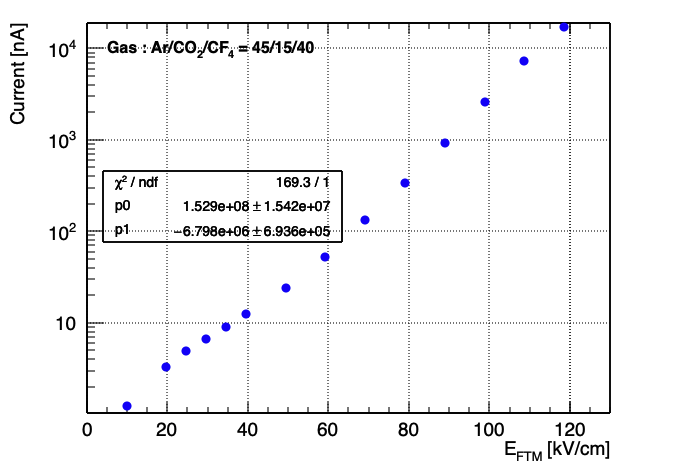 The behavious is differet from the 
”flat” region that we were expecting
Eff. Gain tests
Comparing the two gases (and the two mixing systems) shows this strange behaviour
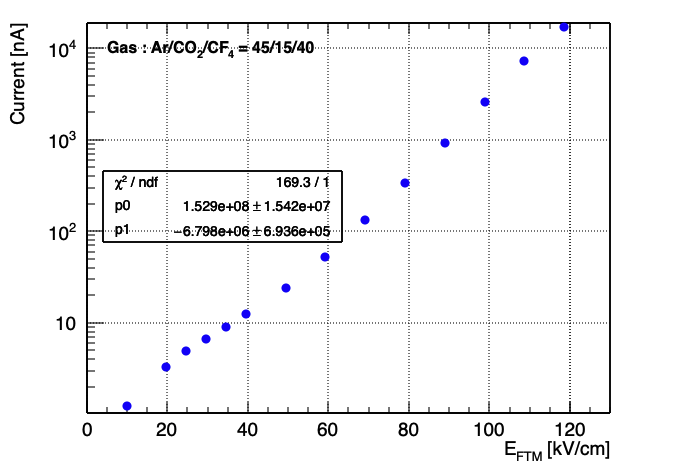 Eff. Gain tests
Ar/CO2 70/30 performed with the same mixing system as in the Ar/CO2/CF4
Performed Ar/CO2 93/7 with the standard gas mixer (the one used for the GE1/1 project) 

The results were interesting
The plot depicts only the Anode currentin absolute value (normally the values arenegative)
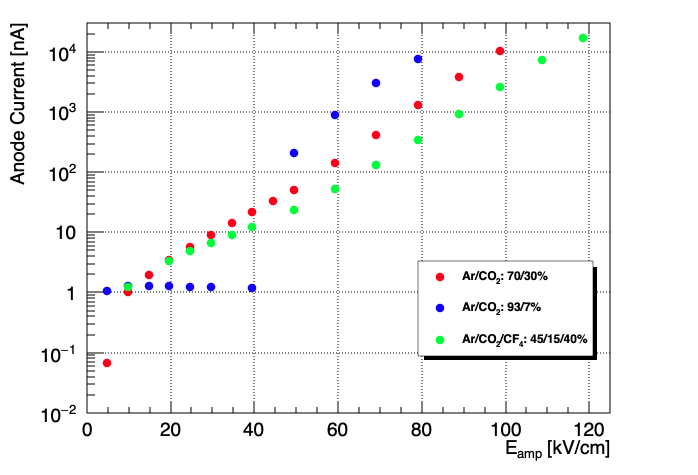 Eff. Gain tests
For completeness, I plotted also the FTM and the Drift currents in the standard values
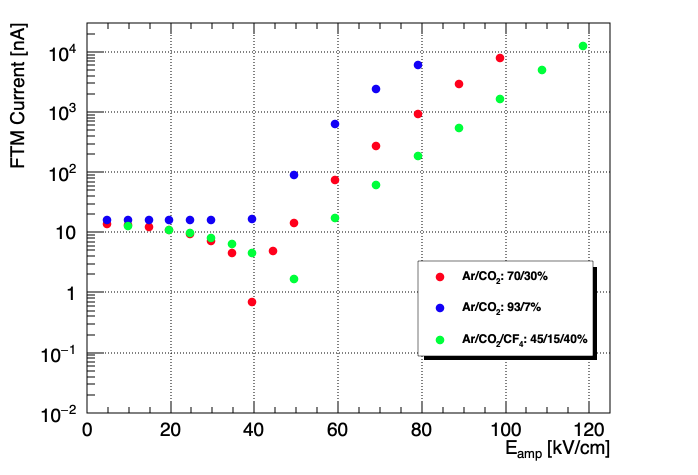 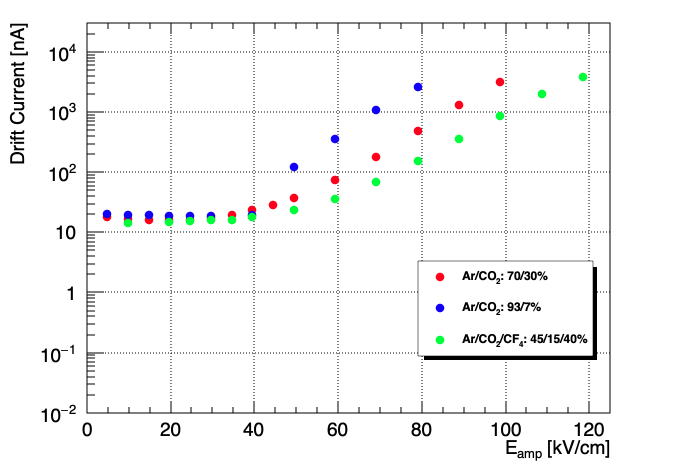 Eff. Gain tests
During a discussion with Marcello we have observed what the plots show
i.e. maybe this methode








It is observed that the collected current in the drift is constant while due to low collection efficiency the anode current is only a fraction is collected  reformulate?
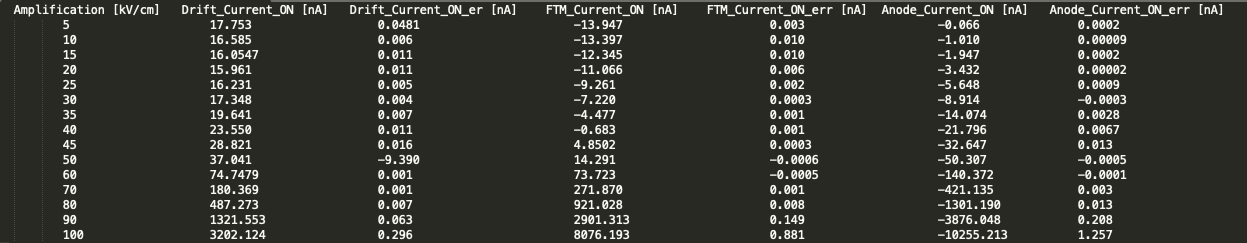 Eff. Gain tests
Since signal is observed  shifted the eff. Gain to a QC5 like test (assuming a # of primaries 346 – just like in the GE1/1) 







The photopeak was visible for quite high voltages > 140 kV/cm
Gas Ar/CO2/CF4 45/15/40
X-rays: 40kV/5μA
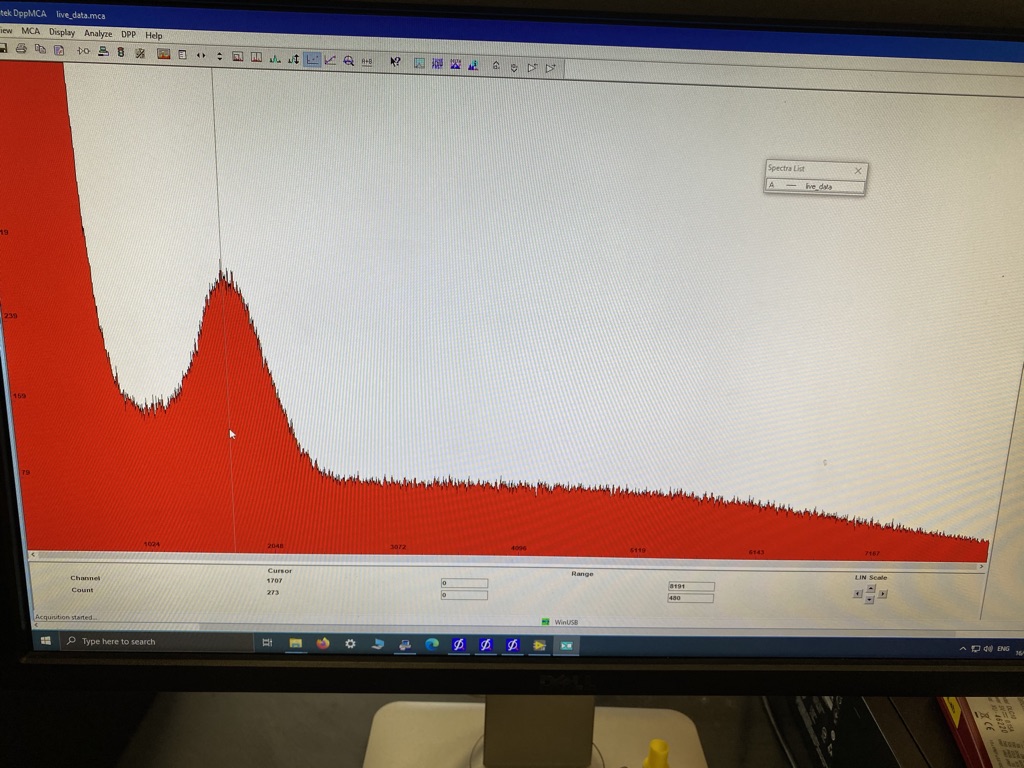 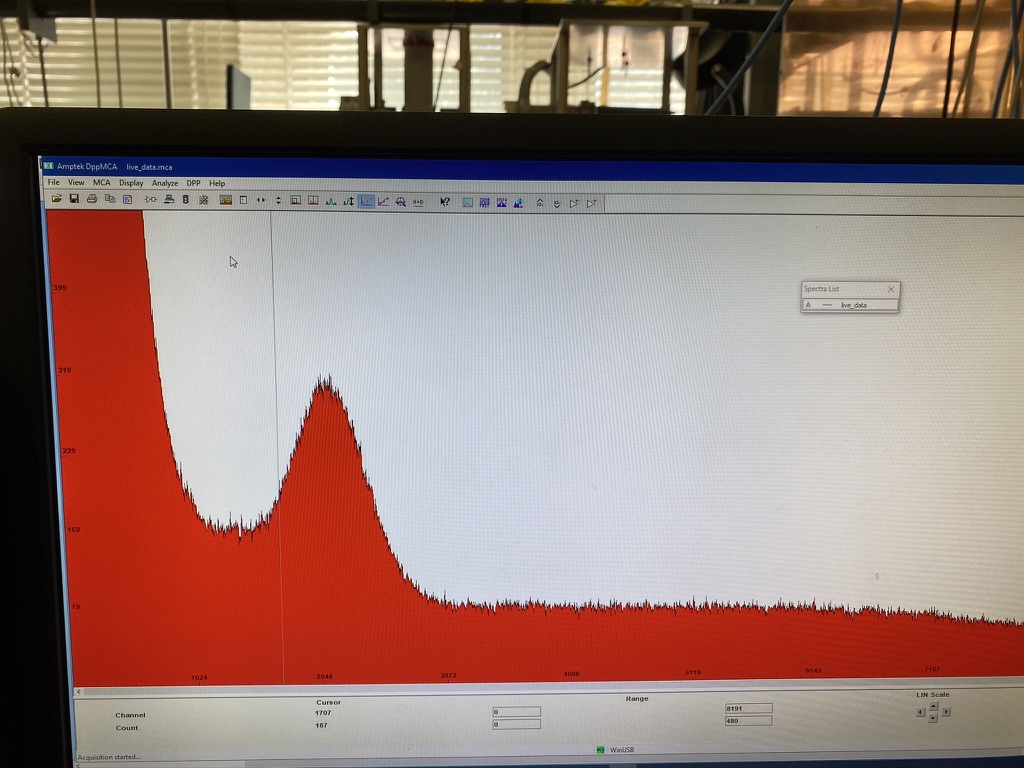 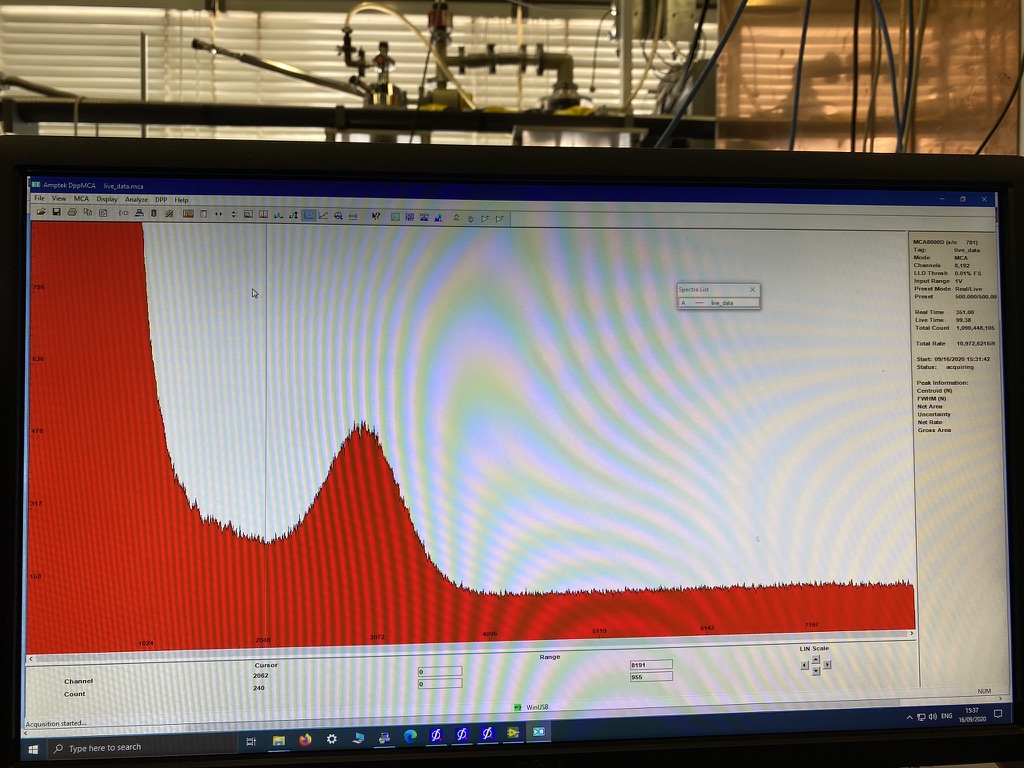 Eff. Gain tests
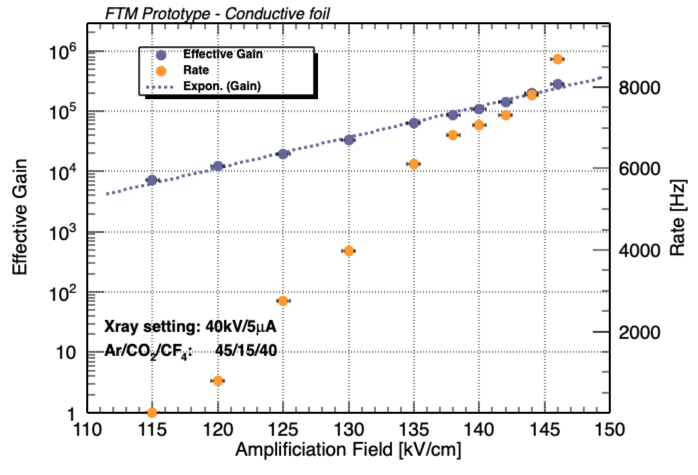 In the plot there is a small plateau region
Similar is the case for the Ar/CO2 70/30 situation
Eff. Gain tests
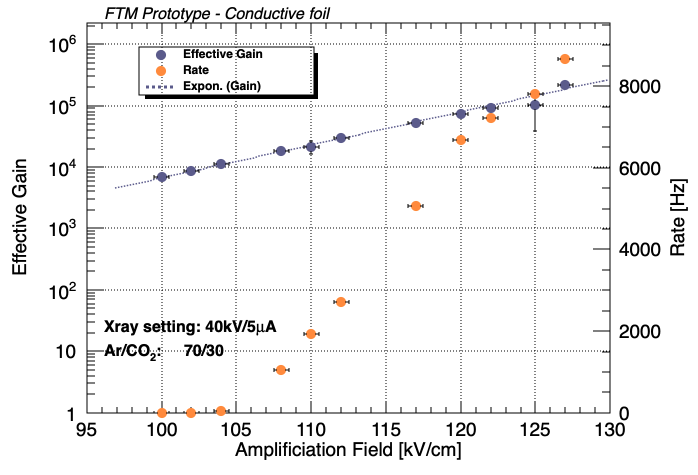